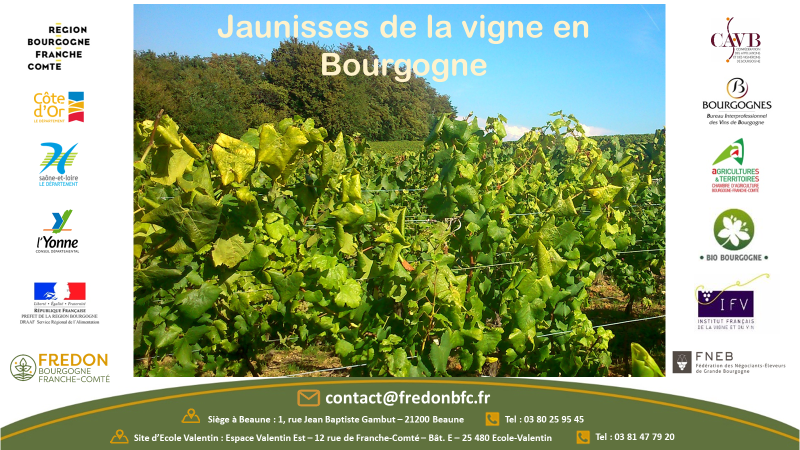 Historique en France et en bourgogne
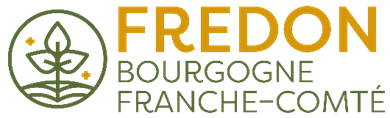 Vignoble région Bourgogne
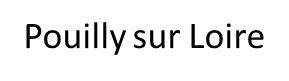 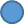 Environ 30 000Ha
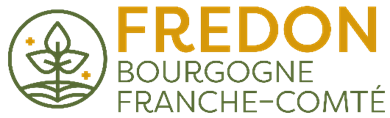 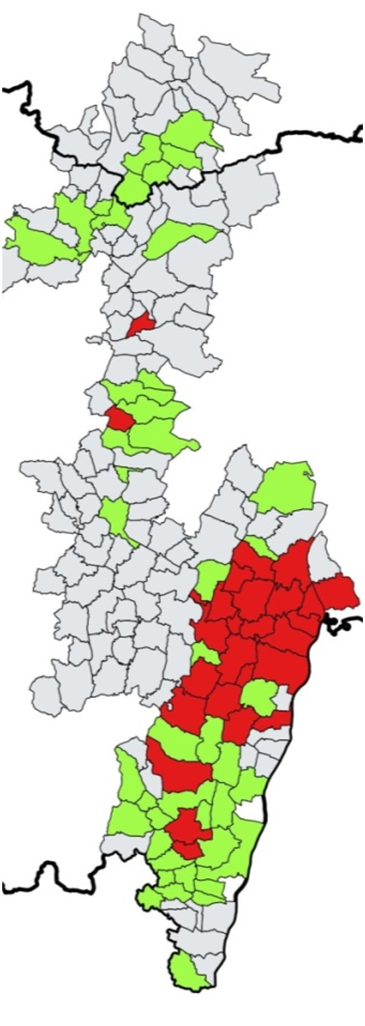 Situation FD en Bourgogne en 2012
Extension importante de la FD entre 2011 et 2012 en Saône et Loire 

situation de crise

ð Création du dispositif de lutte et de prévention contre la FD en 2013
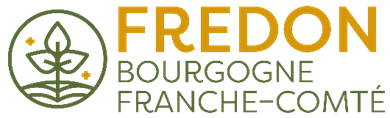 Piliers du dispositif de lutte et de prévention
Prospection collective du vignoble (demande des professionnels)
100 % dans les périmètres des zones délimitées, a minima 1/3 des surfaces en dehors
Lutte insecticide dans zones définies
Arrachage des ceps atteints de jaunisses (avant le 31 mars de l’année suivante)
Obligation de planter du matériel végétal traité à l’eau chaude

Ces mesures ne vont pas l’une sans l’autre et doivent être appliquées collectivement
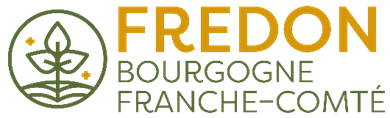 Prospections collectives
Qui intervient ?
L’Etat : SRAl (Service Régional de l’Alimentation)
Les professionnels : BIVB (Bureau Interprofessionnel des Vins de Bourgognes)et CAVB (Confédération des Appellations et des Vignerons de Bourgogne)
 Les Chambres d’Agriculture, l’IFV (Institut Français de la Vigne et du Vin),Biobourgogne, FDAC (Fédération de Défense de l’Appellation Chablis), SICAVAC
La FREDON
Les viticulteurs dont les Responsables communaux
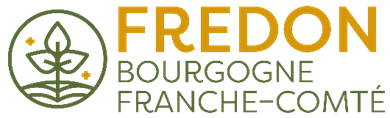 Prospections collectives
Comment ?
Planning établit entre responsables communaux et la fredon courant de l’été

Convocations envoyées aux viticulteurs par la CAVB (prospections obligatoires sur l’ensemble des communes où ils exploitent – voir arrêté préfectoral)

Emargement papier ou par QR code à chaque prospection
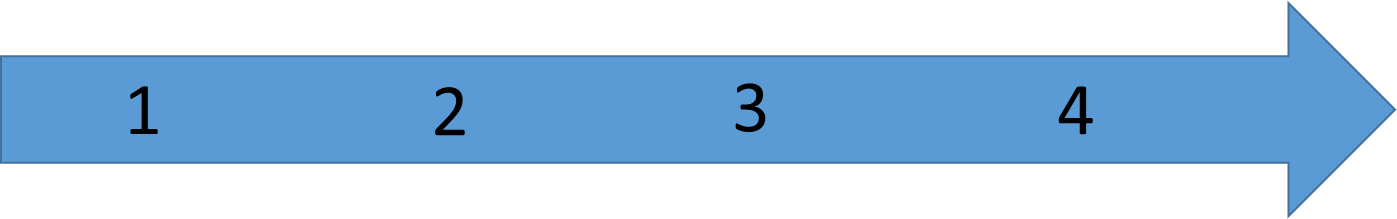 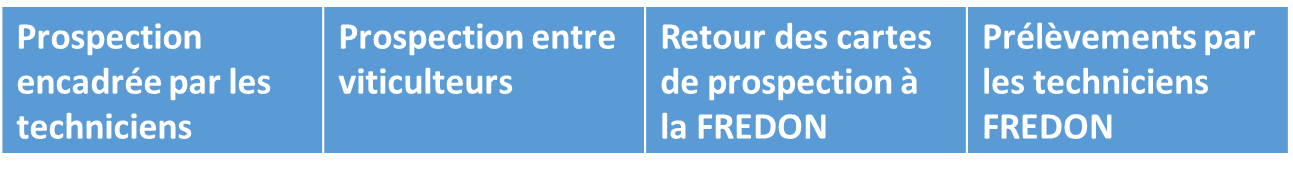 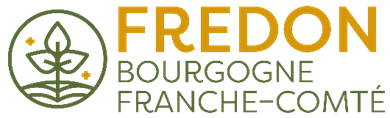 Prospections collectives
Exemple 2021:

Environ 140 ½ journées encadrées par les techniciens
 
Dont plusieurs ½ journées supplémentaires par les viticulteurs sans encadrements
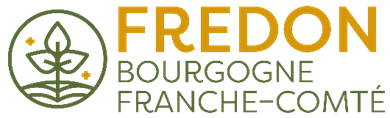 Prospections collectives
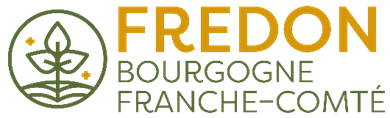 Prélèvements ceps symptomatiques
Les techniciens FREDON prélèvent par échantillonnage des ceps symptomatiques de jaunisses sur l’ensemble des communes
	(Ceps bombés, points GPS, + report sur cartes) 

Les échantillons sont envoyés au laboratoire Agrivalys de Macon
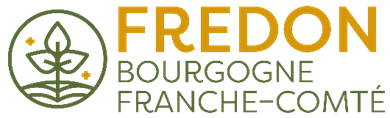